GROUPE 2
Première BAC PRO
Terminale BAC PRO
Première et terminale microlycéeClasses de brevet métiers d’art
CONSIGNES
Une série de 25 questions va être projetée.
Chaque question s’affichera pendant un temps limité.
Pour chaque question, il faudra répondre dans la case correspondante du document réponse.
Ce test de calcul sera noté sur les 20 premières questions. Les cinq dernières serviront à départager.
Tous documents et la calculatrice sont interdits.
1
Calculer
3 x 10 + 4 x 100
2
Compléter la suite de nombres suivante :

36 ; 29 ; 22 ; 15 ; ….
3
Calculer la moyenne des 4 notes suivantes : 

10 ; 20 ; 14 ; 0
4
Pour la fête du lycée, un groupe d’élèves organise une loterie en faisant tourner la roue ci-contre.

	Quelle est la probabilité de gagner en misant sur la couleur rouge ? 

Donner le résultat sous forme décimale.
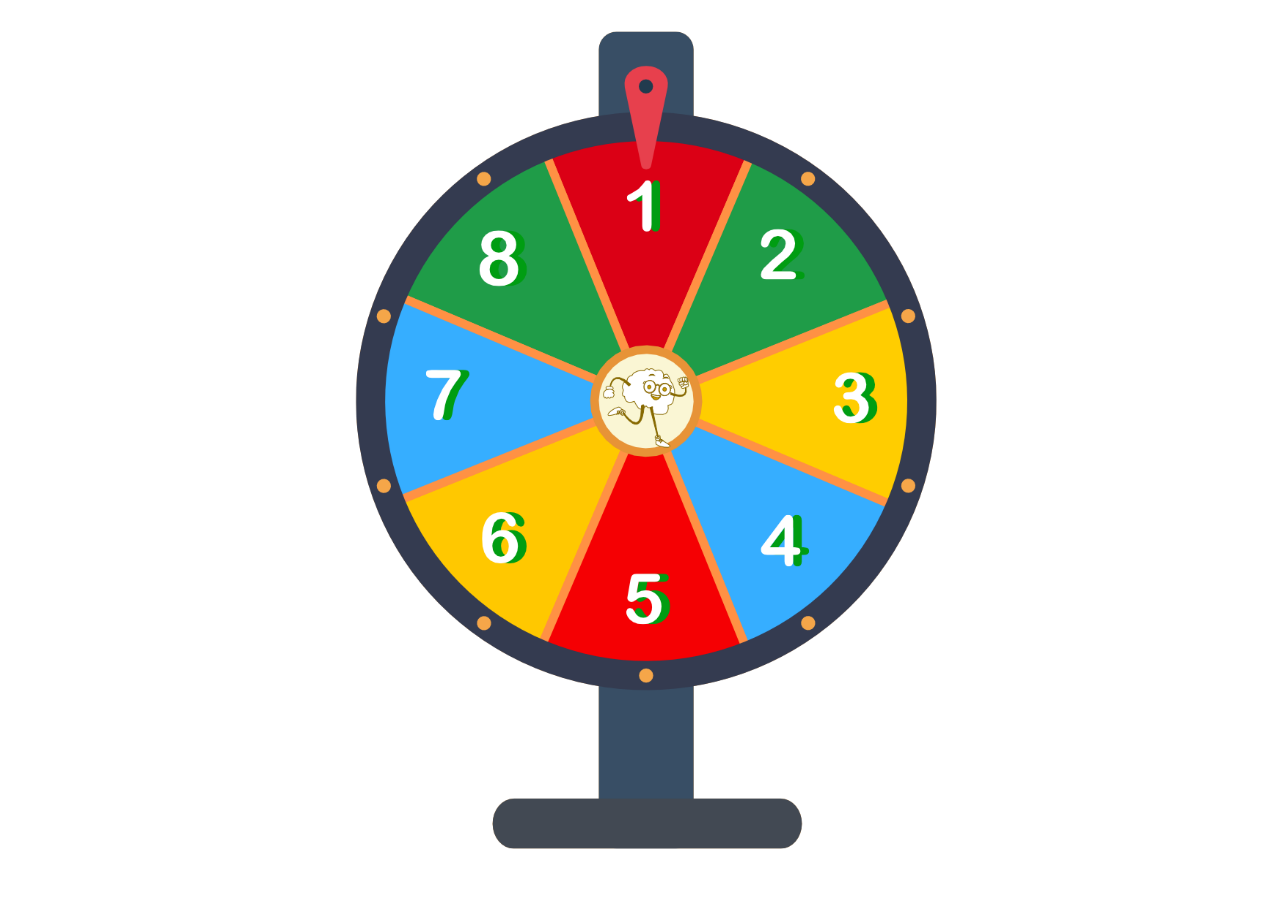 5
Soit f(x) = -3x + 1 calculer f (3).
6
Un camembert possède une masse de 120 g.
	Calculer la masse d’une part sachant que celle-ci fait 1/3 du camembert entier.
7
Calculer
1922,7 x 0,01
8
Un hamburger coûte 5 €.





Quel est le prix d’une boisson?
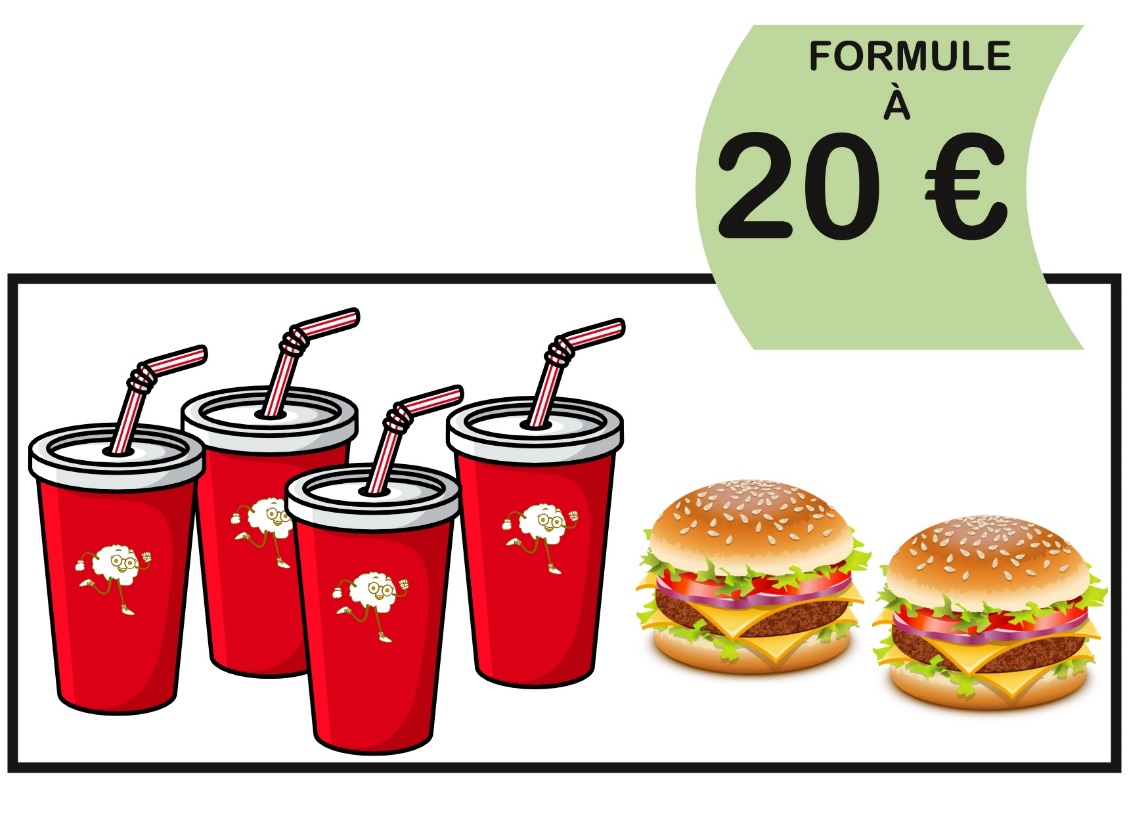 9
Ecrire sous forme fractionnaire le résultat du calcul suivant :
10
11
Thomas est un commercial, son salaire est variable. En octobre, il a touché 1 600 €, en novembre 1 400 € et en décembre, il a touché 2 100 €.

	Calculer son salaire moyen.
12
Je lance un dé à 6 faces.

 Quelle est la probabilité d’obtenir un nombre pair?
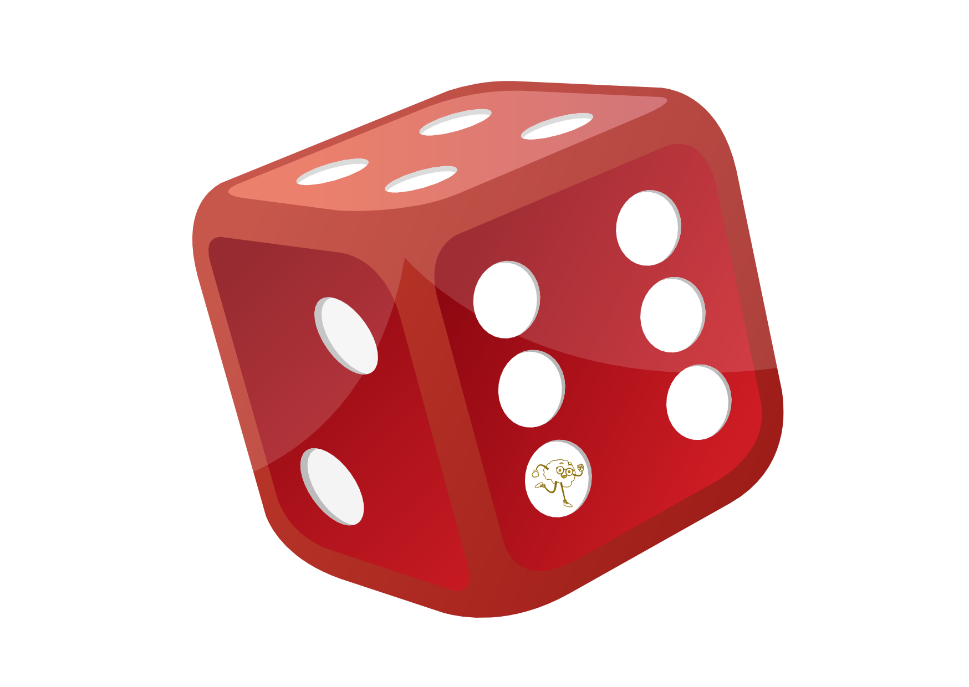 13
Calculer
4,5% de 10 000
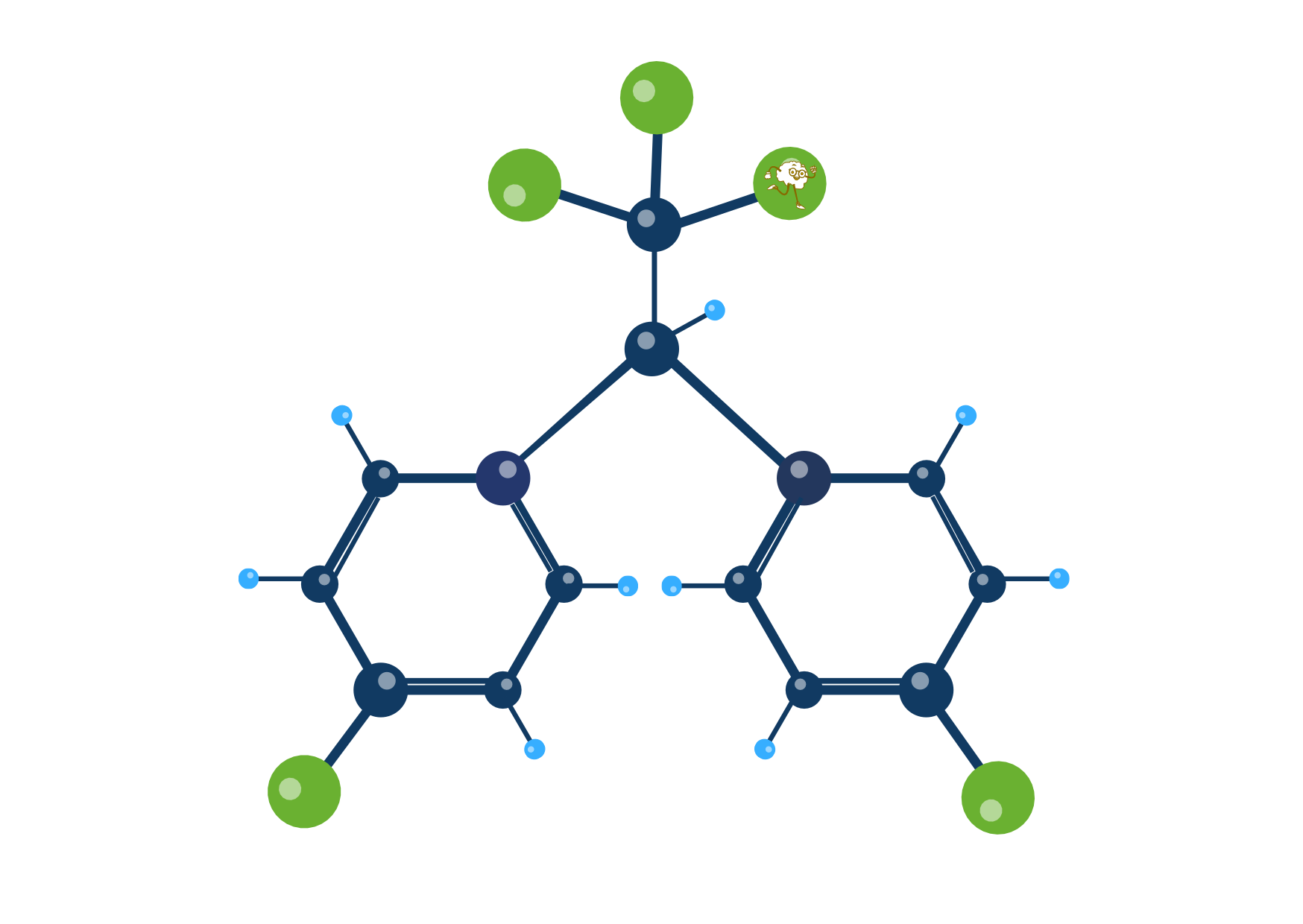 14
Calculer sous forme de fraction la fréquence d’apparition de la lettre « i » dans le mot de 31 lettres ci-dessous:
dichlorodiphényltrichloroéthane
15
Calculer
16
On considère ci-dessous les quatre premiers termes d’une suite arithmétique:

u1 = 1800; u2 = 2050;  u3 = 2300; u4 = 2550.
  
	Calculer le cinquième terme u5.
17
Calculer
25,1 + 36,7 + 3,2
18
Un film commence à 14h50. Il dure 1h40.

A quelle heure se termine le film ?
19
20
Un sachet de café qui coûtait 10 € a connu une augmentation de 10 %.

			Calculer son nouveau prix.
21
Frédéric est malade et doit prendre une gélule matin, midi et soir pendant 21 jours.

			Le pharmacien lui donne 3 boîtes de 20 gélules.

			Combien de gélules lui manquera-t-il?
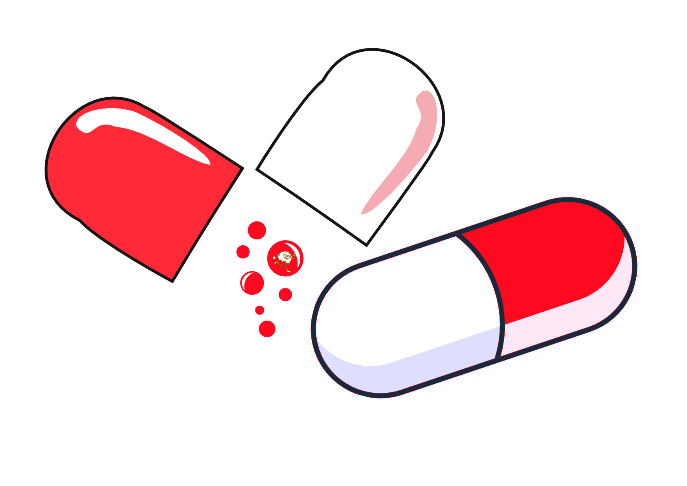 22
Calculer la valeur de x dans le tableau de proportionnalité ci-dessous:
23
Une équipe de football a joué 30 matchs cette saison. 
	Elle en a gagné 10 et perdu 5. 

	Calculer la fréquence des « matchs nuls ».
24
Calculer
25
Un téléviseur est vendu à 400 € l’unité.
	Le total des ventes du magasin pour ce téléviseur est de 18 000 €. 

			Combien de téléviseurs a-t-on vendu ?
FIN
Poser votre stylo
Retourner votre feuille
La déposer au bord de la table